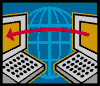 Reliable Transport: The Prequel
EE122 Fall 2012
Scott Shenker
http://inst.eecs.berkeley.edu/~ee122/
Materials with thanks to Jennifer Rexford, Ion Stoica, Vern Paxsonand other colleagues at Princeton and UC Berkeley
1
Question
How many people have not yet participated?
2
Don’t be intimidated….
Wide spectrum of backgrounds

But that’s just a head start in context, not content

When we get to the real algorithms, everyone will be on the same page
3
Don’t parse my words too carefully
“Networking” is not a set of precise rules
It is a state of mind….

The principles of networking help you build scalable and robust systems
But they don’t provide a detailed instruction manual
4
Outline for Today
Fate Sharing 

Course So Far

Reliable Delivery
5
Decisions and Their Principles
How to break system into modules
Dictated by Layering

Where modules are implemented
Dictated by End-to-End Principle

Where state is stored
Dictated by Fate-Sharing
6
Fate-Sharing
Fate-Sharing
Note that E2E principle relied on “fate-sharing”
Invariants break only when endpoints themselves break
Minimize dependence on other network elements

This should also dictate placement of storage
8
General Principle: Fate-Sharing
When storing state in a distributed system, co-locate it with entities that rely on that state
Only way failure can cause loss of the critical state is if the entity that cares about it also fails ...
… in which case it doesn’t matter
Often argues for keeping network state at end hosts rather than inside routers
In keeping with End-to-End principle
E.g., packet-switching rather than circuit-switching
E.g., NFS file handles, HTTP “cookies”
9
A Cynical View of Distributed Systems
“A distributed system is one in which the failure of a computer you didn't even know existed can render your own computer unusable”
					---Leslie Lamport


This is precisely what fate-sharing is trying to avoid…..
10
The Course So Far
We Are In the “Conceptual” Phase
Three phases to course:
Basic concepts
Making these concepts real
Various topics

The conceptual phase has three steps
12
First Step: Basic Decisions
Packet Switching winner over circuit switching

Best-effort service model
13
Second Step: Architectural Principles
Layering

End-to-End Principle

Fate-Sharing
14
Third Step: Design Challenges
Let’s go layer by layer
Physical
Datalink
Network
Transport
Application

What function does each layer need to implement?
15
Two Layers We Don’t Worry About
Physical:
Technology dependent
Lots of possible solutions
Not specific to the Internet

Application:
Application-dependent
Lots of possible solutions
16
Datalink and Network Layers
Both support best-effort delivery
Datalink over local scope
Network over global scope

Key challenge: scalable, robust routing
How to direct packets to destination
17
Transport Layer
Provide reliable delivery over unreliable network
18
We Only Have Two Design Challenges
Routing: to be covered next week (+project 2)

Reliable delivery: to be covered today (+project 1)

You will then know everything you need to know
Conceptually…..

Lecture on “missing pieces” will complete picture
19
Purpose of Today
Understand reliable transport conceptually
What are the fundamental aspects of reliable transport?

The goal is not to understand TCP
TCP involves lots of detailed mechanisms, covered later

Ground rules for discussion:
No mention of TCP
No mention of detailed practical issues
Focus only on “ideal” world of packets and links
20
[Speaker Notes: Which do you want??]
Two Pedagogical Approaches
Understand why given algorithm works (textbook)
Understand the space of possible algorithms

The first: you understand why the Internet works
And get a job at Cisco…

The second: you could design the next Internet
Or start the next Cisco...

The second is what we do at Berkeley!
21
[Speaker Notes: Which do you want??]
You Must Think For Yourself
Today’s lecture requires you to engage
How would I design a reliable service?

I will ask questions, want you to think about them
If you think you already know this, you are wrong
If you think you don’t know enough, you are wrong
If you think you can learn this asleep, you are wrong
22
Reliable Delivery
Best Effort Service
Packets can be lost
Packets can be corrupted
Packets can be reordered
Packets can be delayed
Packets can be duplicated
….
How can you possibly make anything work with such a service model?
24
Making Best Effort Work
Engineer network so that average case is decent
No guarantees, but you must try….

Engineer apps so they can tolerate the worst case
They don’t have to thrive, they just can’t die

A classical case of architecting for flexibility
Engineering for performance

Internet enabled app innovation and competition
Only the hardy survived, and doomsayers were ignored
25
Reliable Transport Is Necessary
Some app semantics involve reliable transport 
E.g., file transfer

How can we build a reliable transport service on top of an arbitrarily unreliable packet delivery?

A central challenge in bridging the gap between
the abstractions application designers want
the abstractions networks can easily support
26
[Speaker Notes: But doesn’t this contradict all I’ve been saying about applications not needing functionality.

Why didn’t YOU point this out?]
Important Distinctions
Functionality implemented in network
Keep minimal (easy to build, broadly applicable)

Functionality implemented in the application
Keep minimal (easy to write)
Restricted to application-specific functionality

Functionality implemented in the “network stack”
The shared networking code on the host
This relieves burden from both app and network
This is where reliability belongs
27
[Speaker Notes: So when I say an app needs reliable service, I mean that the app wants to offer the user that serivice.

It is one thing to say uses want relaibliity, another to say the network must provide it!]
Two Different Statements
Applications need reliable service
This means that the application writers should be able to assume this, to make their job easier

The network must provide reliable service
This contends that end hosts cannot implement this functionality, so the network must provide it

Today we are making the first statement, and refuting the second…
28
Challenge for Today
Building a stack that supports reliable transfer
So that individual applications don’t need to deal with packet losses, etc.
29
Fundamental Systems Question
How to build reliable services over unreliable components
File systems, databases, etc.

Reliable transport is the simplest example of this
30
Four Goals For Reliable Transfer
Correctness

Timeliness
Minimize time until data is transferred

Efficiency
Would like to minimize use of bandwidth
i.e., don’t send too many packets

“Fairness”
How well does it play with others?
31
Start with transfer of a single packet
We can later worry about larger files, but in the beginning it is cleaner to focus on this simple case
32
Correctness Condition?
Packet is delivered to receiver.
33
WRONG!
What if network is partitioned?
34
Correctness Condition?
Packet is delivered to receiver if and only if it was possible to deliver packet.
35
WRONG!
If the network is only available at one instant of time, only an Oracle would know when to send.
36
Correctness Condition?
Resend packet if and only if the previous transmission was lost or corrupted
37
WRONG!
Impossible
“Coordinated Attack” over an unreliable network

Consider two cases:
Packet delivered; all packets from receiver are dropped
Packet dropped; all packets from receiver are dropped

They are indistinguishable to sender
Does it resend, or not?
38
Correctness Condition?
Packet is always resent if the previous transmission was lost or corrupted.
Packet may be resent at other times.

Note: 
This invariant gives us a simple criterion for deciding if an implementation is correct
Efficiency and timeliness are separate criteria….
39
We have correctness condition
How do we achieve it?
40
Two Choices for Corruption
Have applications do integrity check
Ignore it in transport protocol

Do per-packet checksum
Won’t be perfectly reliable, still have app-level check
So why do it? What does the E2E principle say?

This is all implemented in the ends!
But E2E reasoning about correctness still applies

Today, we will ignore corruption, treat it as loss
41
Solution v1
Send every packet as often and fast as you can….

Definitely correct
Optimal timeliness
Infinitely bad efficiency
42
What’s Missing?
Feedback from receiver!

If receiver does not respond, no way for sender to tell when to stop resending.
Cannot achieve efficiency + correctness w/out feedback.
43
Forms of Feedback
ACK: Yes, I got the packet

NACK: No, I did not get the packet


When is NACK a natural idea?
Corruption

Ignore NACKs for rest of lecture….
44
Solution v2
Resend packet until you get an ACK
And receiver resends ACKs until data flow stops

Optimal timeliness
Efficiency: how much bandwidth is wasted?
        ~ B x RTT
ok for short latencies
bad for long latencies
45
Solution v3
Send packet
Set a timer
If receive ACK: done
If no ACK by time timer expires, resend.

Timeliness would argue for small timeout
Efficiency would argue for larger timeout
May want to increase timer each time you try
May want to cap the number of retries
46
Have “solved” the single packet case
Send packet
Set timer
If no ACK when timer goes off, resend packet
And reset timer
47
5 Minute Break
48
Multiple Packets
Service Model: reliable stream of packets
Hand up contiguous block of packets to application

Why not use single-packet solution?
Only one packet in flight at any time
Very poor timeliness (but very good efficiency)

Use window-based approach
Allow for W packets in-flight at any time (unack’ed)
Sliding Window implies W packets are contiguous
Makes sense if window is related to receiver buffer (later)
49
Window-based Algorithms
See textbook or the web for animations….
Will implement in project

Very simple concept:
Send W packets
When one gets ACK’ed, send the next packet in line

Will consider several variations….
But first….
50
How big should the window be?
Windows serve three purposes
Taking advantage of the bandwidth on the link
Limiting the bandwidth used (congestion control)
Limiting the amount of buffering needed at the receiver

If we ignore all but the first goal, then we want to keep the sender always sending (in the ideal case)
RTT: sending first packet until receiving first ACK

Condition: RTT x B ~ W x Packet Size
51
Design Considerations
Nature of feedback

Detection of loss

Response to loss
52
Possible Feedback From Receiver
Ideas?
53
ACK Individual Packets
Strengths:
Know fate of each packet
Impervious to reordering
Simple window algorithm
W independent single-packet algorithms
When one finishes, grab next packet

Weaknesses?
Loss of ACK packet requires a retransmission
54
Cumulative ACK
ACK the highest sequence number for which all previous packets have been received
Implementations often send back “next expected packet”, but that’s just a detail

Strengths:
Recovers from lost ACKs

Weaknesses?
Confused by reordering
Incomplete information about which packets have arrived
55
Full Information
List all packets that have been received
Give highest cumulative ACK plus any additional packets
Feasible if only small holes

Strengths:
As much information as you could hope for
Resilient form of individual ACKs
Weaknesses?
Could require sizable overhead in bad cases
56
Detecting Loss
If packet times out, assume it is lost….

How else can you detect loss?
57
Loss with individual ACKs
Assume packet 5 is lost, but no others

Stream of ACKs will be:
1
2
3
4
6
7
8
….
58
Loss with individual ACKs
Could resend packet when k “subsequent packets” are received

Response to loss:
Resend missing packet
Continue window based protocol
59
Loss with full information
Same story, except that the “hole” is explicit 

Stream of ACKs will be:
Up to 1
Up to 2
Up to 3
Up to 4
Up to 4, plus 6
Up to 4, plus 6,7
Up to 4, plus 6,7,8
….
60
Loss with full information
Could resend packet when k “subsequent packets” are received

Response to loss:
Resend missing packet
Continue window based protocol
61
Loss with cumulative ACKs
Assume packet 5 is lost, but no others

Stream of ACKs will be:
1
2
3
4
4 (when 6 arrives)
4 (when 7 arrives)
4 (when 8 arrives)
….
62
Loss with cumulative ACKs
“Duplicate ACKs” are a sign of an isolated loss
The lack of ACK progress means 5 hasn’t been delivered
The stream of ACKs means that some packets are being delivered

Therefore, could trigger resend upon receiving k duplicate ACKs

But response to loss is trickier….
63
Loss with cumulative ACKs
Two choices:
Send missing packet and optimistically assume that subsequent packets have arrived
i.e., increase W by the number of Dup ACKs
Send missing packet, and wait for ACK

Timeout-detected losses also problematic
If packet 5 times out, packet 6 is about to time out also
Do you resend both?
Do you resend 5 and wait?
….
64
Go-Back-N
Simple algorithm (not advisable, but simple)
Sliding window (only W contiguous packets)
When a loss is detected by timeout, resend all W packets starting with loss
Receiver discards out-of-order packets
65
All the bad things best effort can do…
Packets can be lost
Packets can be corrupted
Packets can be reordered
Packets can be delayed
Packets can be duplicated
66
Effect of Reordering?
Individual ACKs: not a problem
Full information: not a problem
Cumulative ACKs: create Dup ACKs
67
Effect of Long Delays?
Possible timeouts
68
Effect of Duplication?
Produce Duplicate ACKs
Could be confused for loss with cumulative ACKs
But duplication is rare….
69
Possible Design
Full information ACKs
Window-based, with retransmissions after:
Timeout
K subsequent ACKs
This is correct, timely, efficient
70
Fairness?
Adjust W based on losses….

In a way that flows receive same shares

Short version:
Loss: cut W by 2
Successful receipt of window: W increased by 1
71
Summary
Window-based flow control separates concerns
Size of W:
Nature of feedback:
Response to loss:

Can design each aspect relatively independently

Can be correct, efficient, timely, and fair
72
Are We Done?
There are other approaches….
73
Alternate Strategy: Rateless Codes
Use special encoding
Receipt of any set of M packets allows you to recover file
Where M is close to the size of the original file

Receiver only sends ACK when M are received
Sender keeps sending until receives ACK

Timely, Correct
How efficient is it?
74
The Paradox of Internet Traffic
The majority of flows are short
A few packets

The majority of bytes are in long flows
MB or more

And this trend is accelerating…
75
Inefficiency
The wasted bandwidth ~ BxRTT

For long flows, this is small compared to total file

For short flows, this is large compared to file
But most of the bandwidth is in long flows!

This is not a terrible idea

What is missing?
76
Next Lecture
Routing
77